Endocrine system of  Invertebrates, moulting and metamorphosis
Dr. DEEPAK RAWAL
Assistant Professor
Department  of Zoology
MLSU Udaipur
Endocrine vs Exocrine
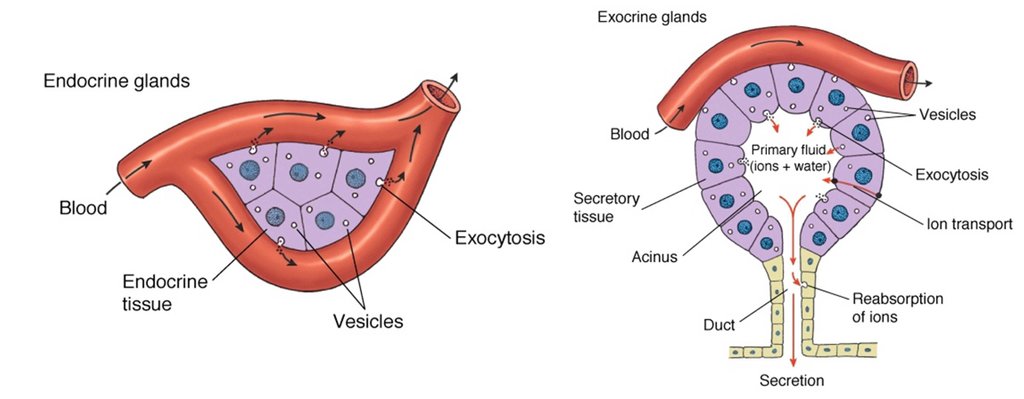 Endocrine vs Exocrine
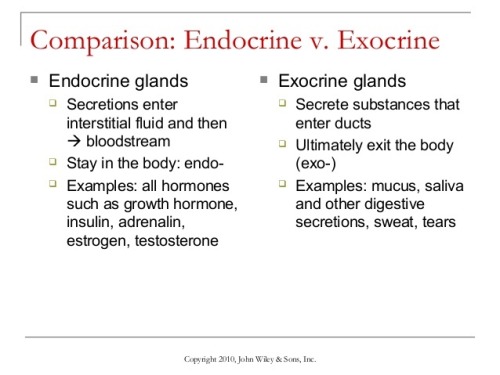 Hormones
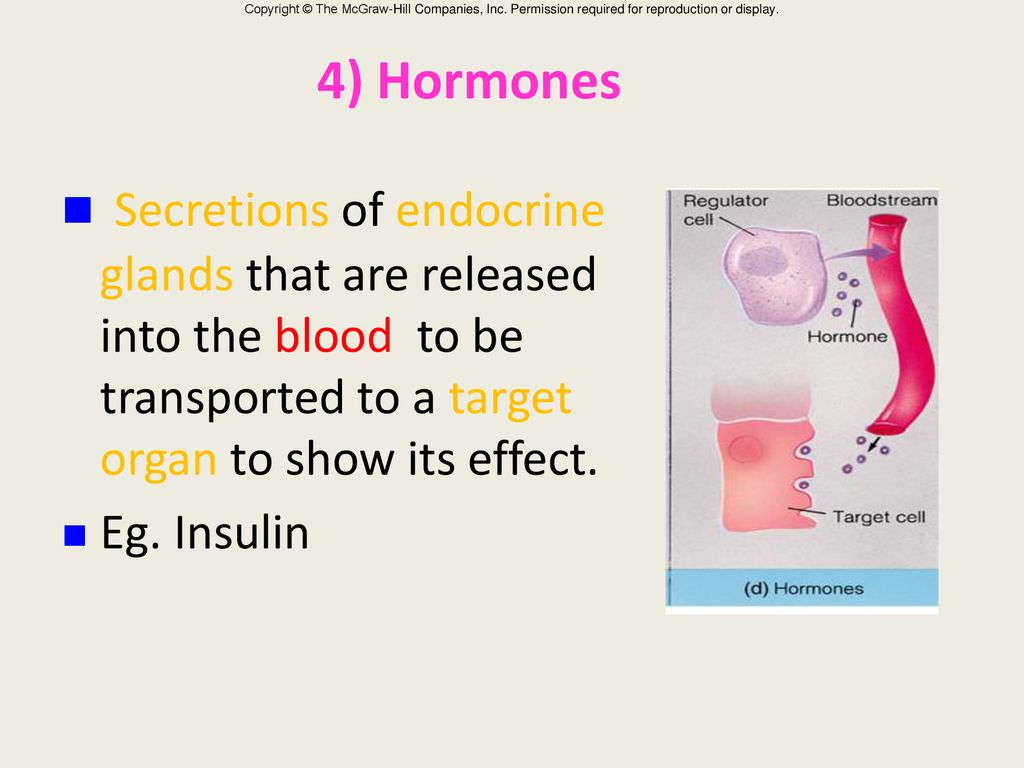 Ecdysone, PTTH, Juvenile Hornome etc
Hormones
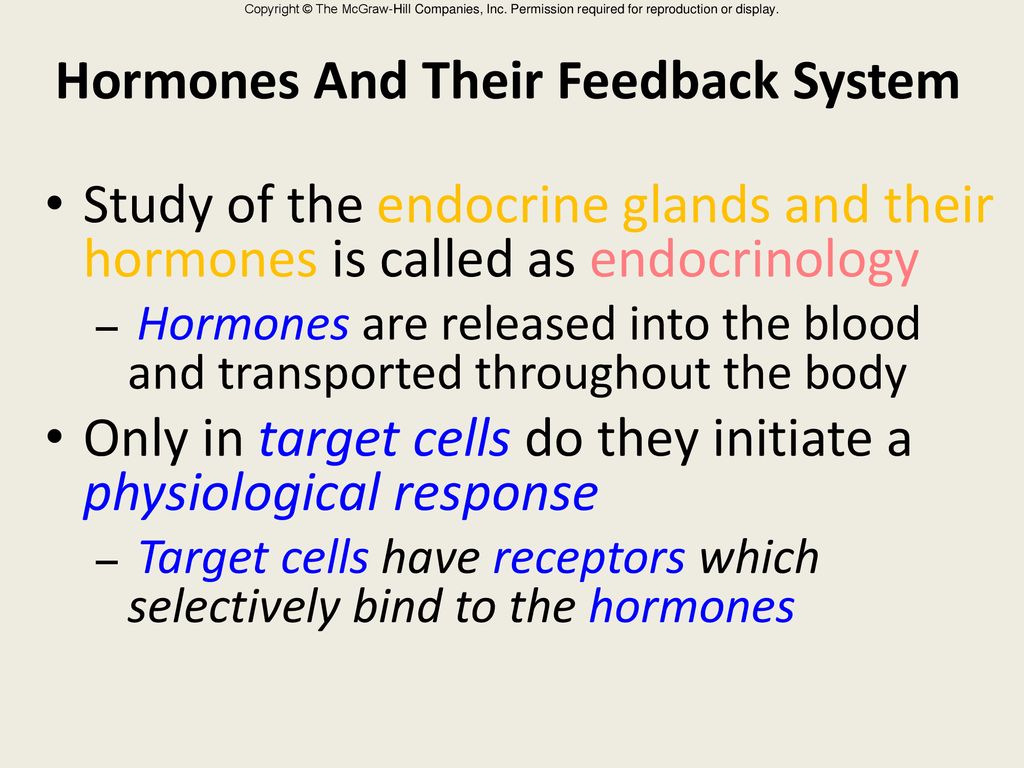 Hormones
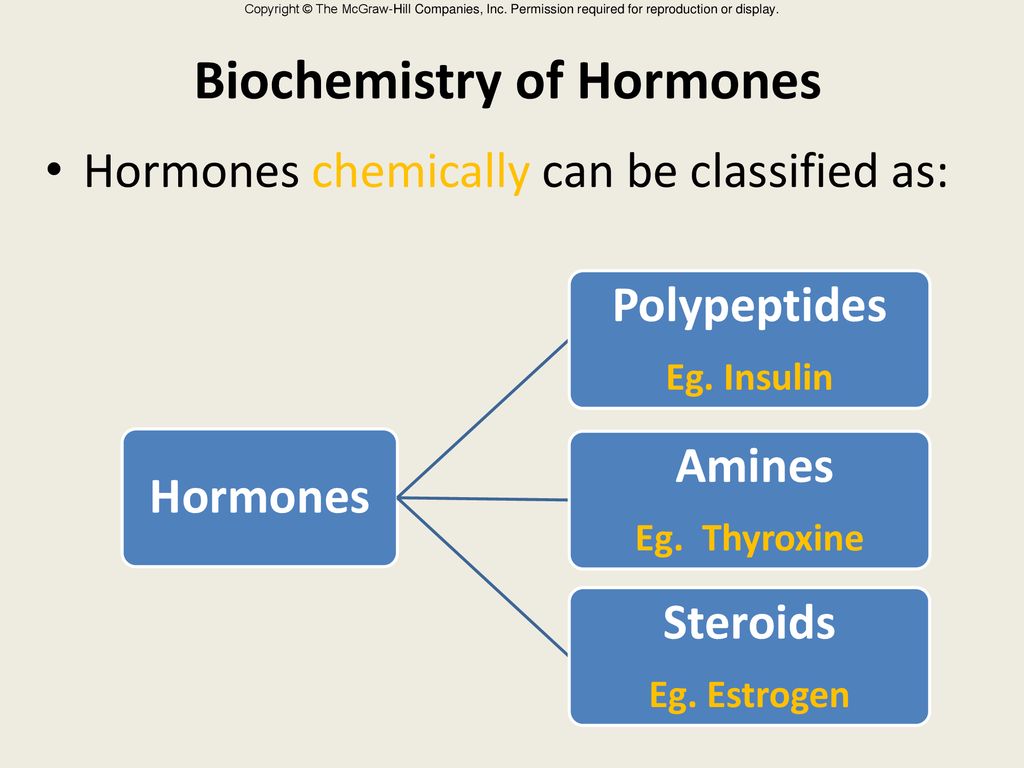 PTTH/brain hormone
Ecdysone, Juvenile hormone
Hormones
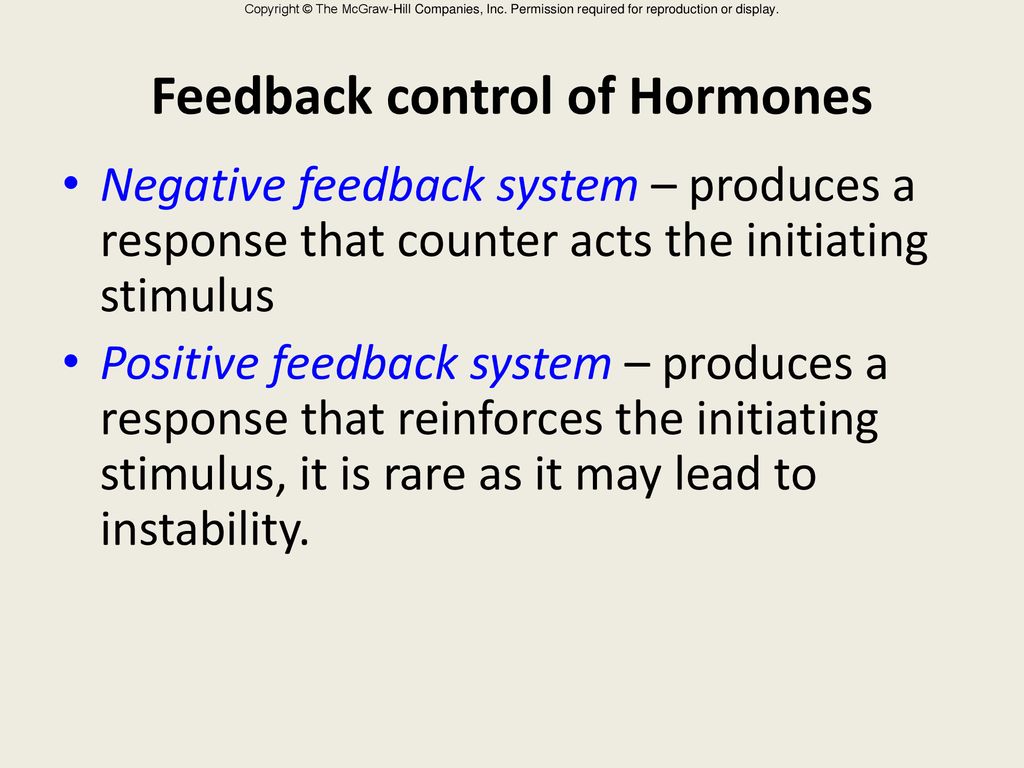 (Most)
Very rare
Hormones
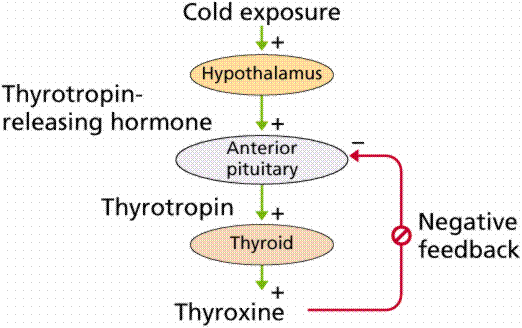 Hormones
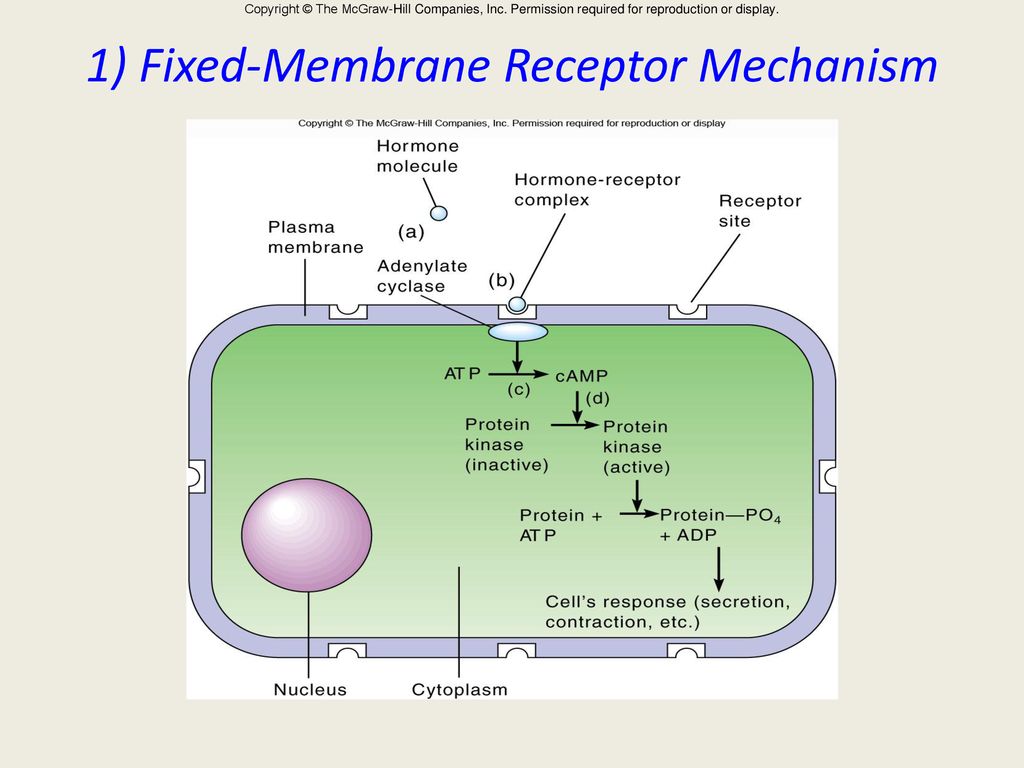 Water soluble hormones (polypeptides and amine hormones)
Hormones
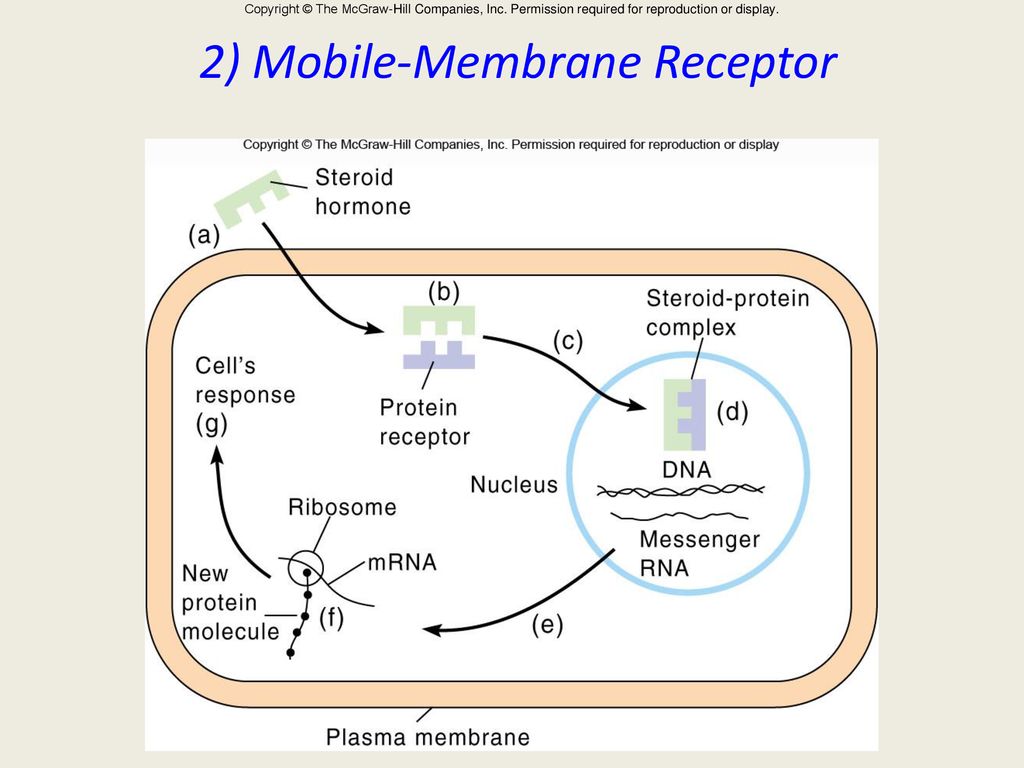 Lipid soluble hormones
Evolution
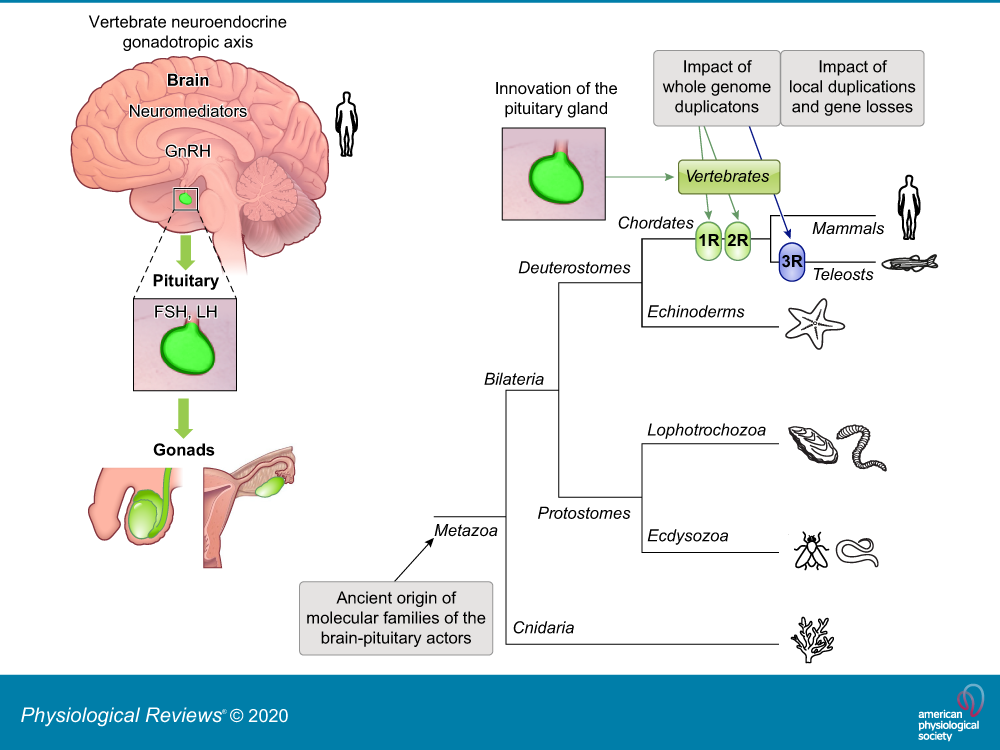 Evolution
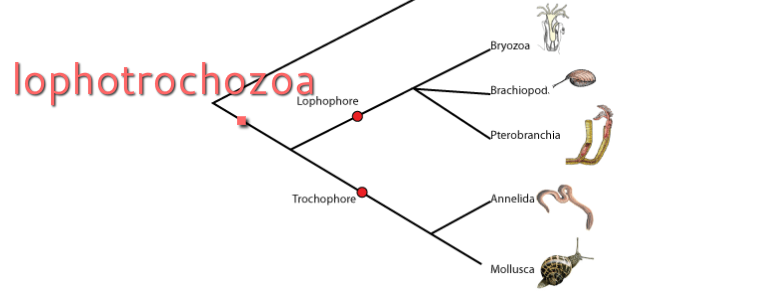 Endocrine structures
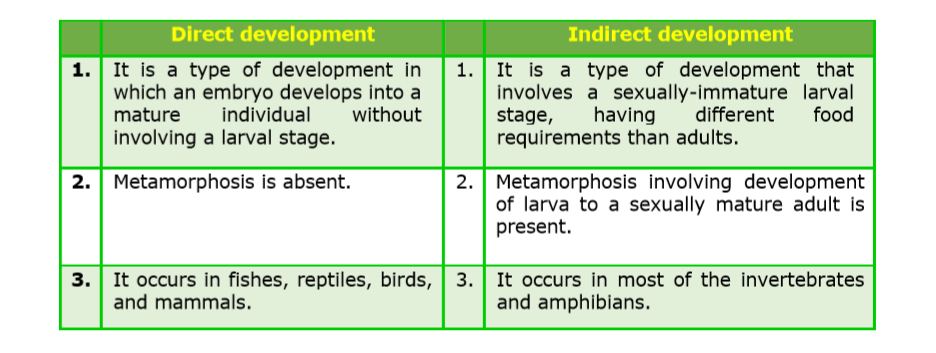 Endocrine structures
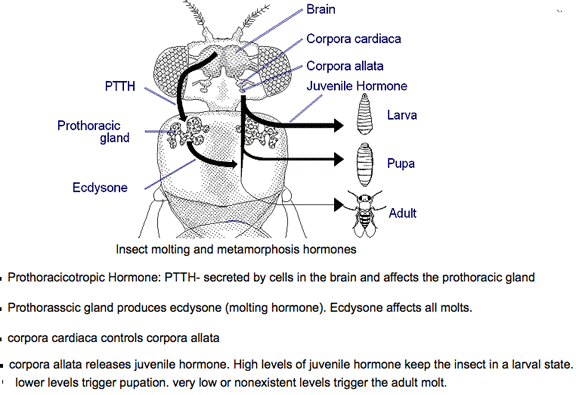 /neotenin
Endocrine structures
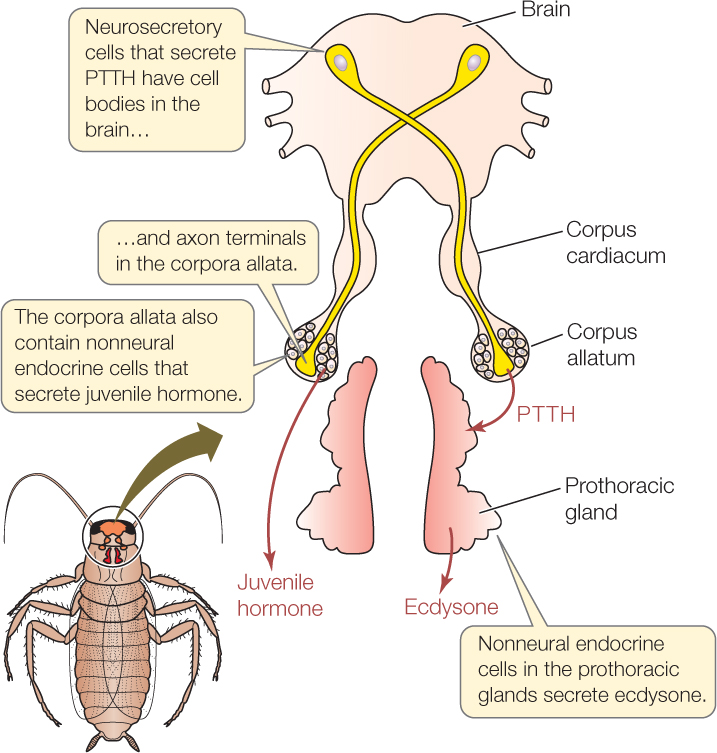 /ecdysial gland
Endocrine structures
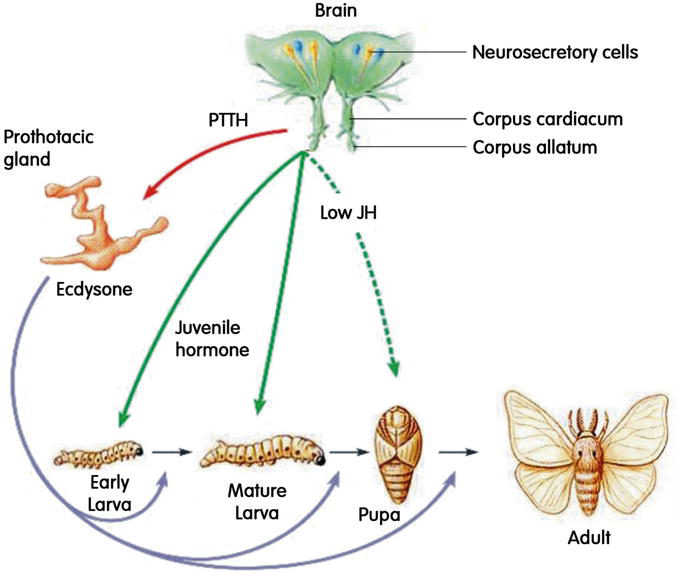 Endocrine structures
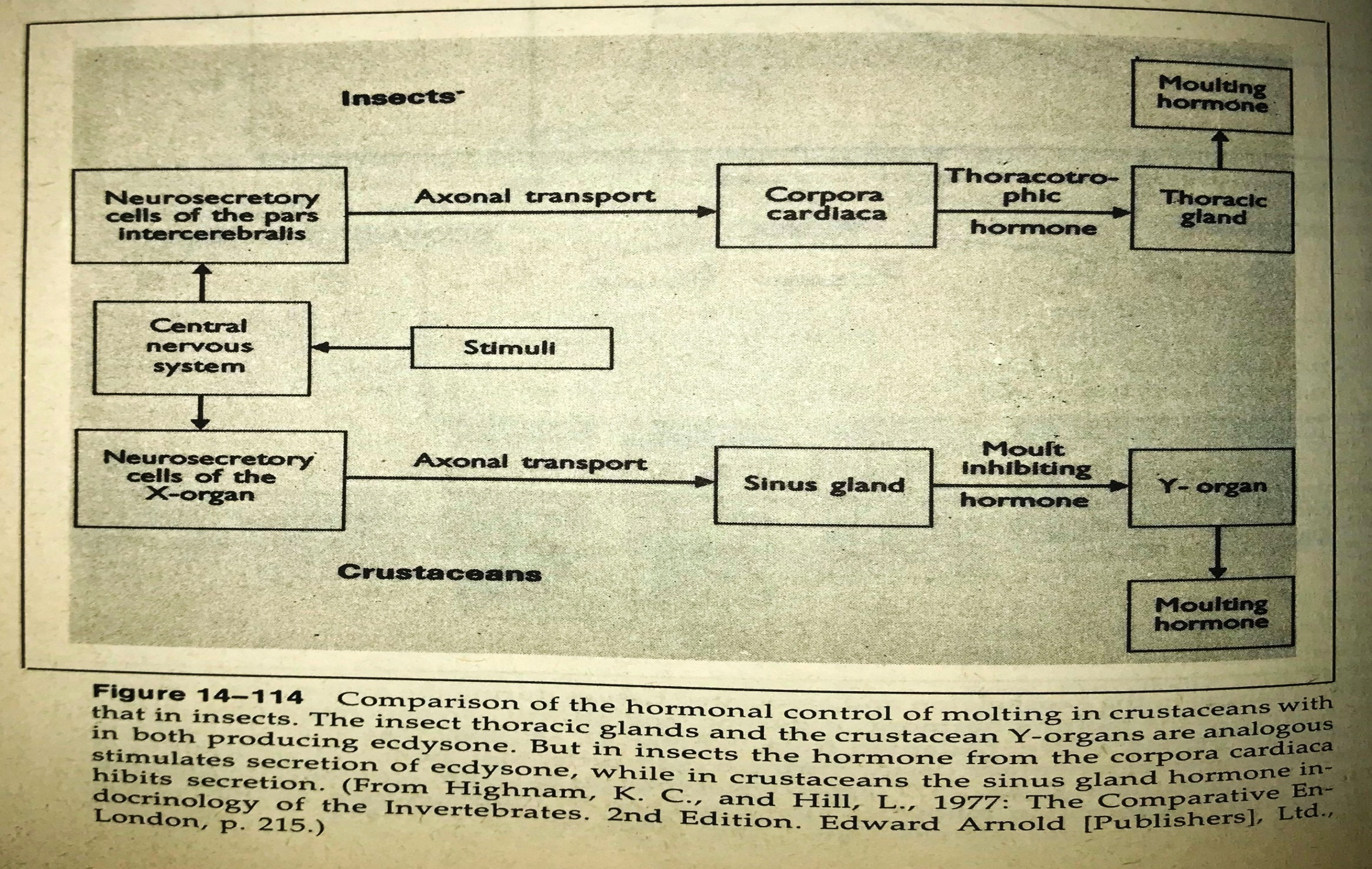 Pupa
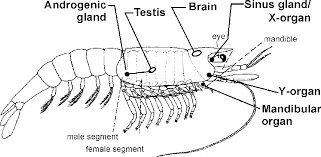 Metamorphosis
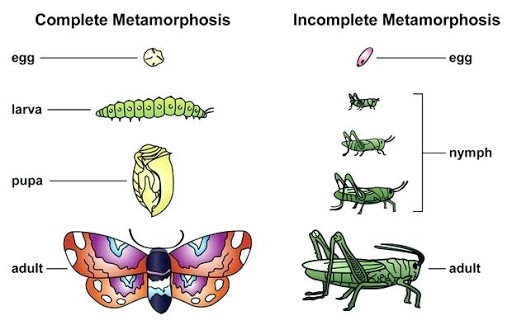 Seen in Hemiptera (bugs)
or naiad
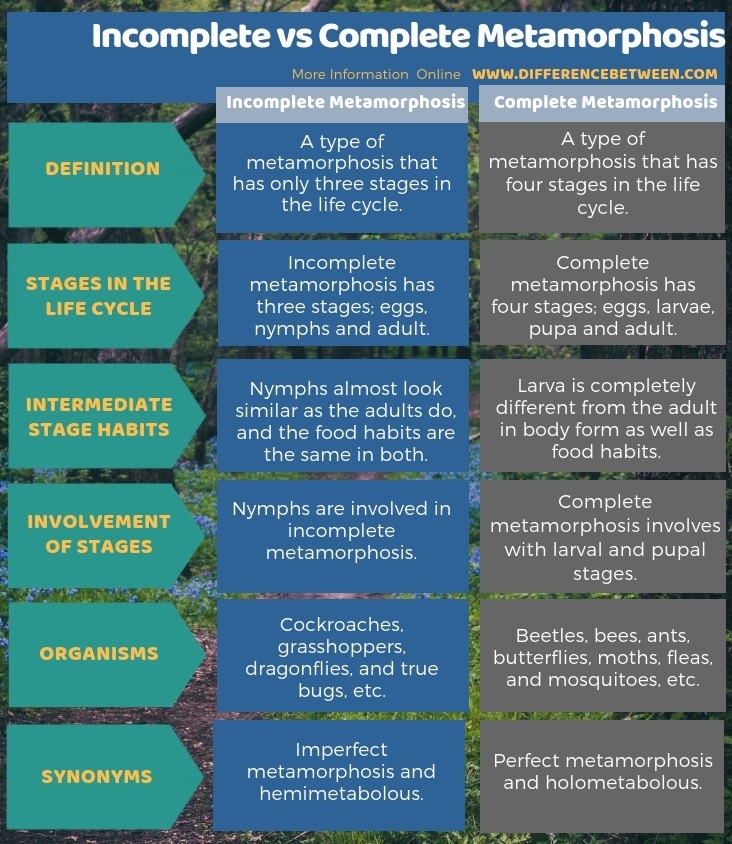 Metamorphosis
Seen in Diptera/Hymenoptera
Metamorphosis
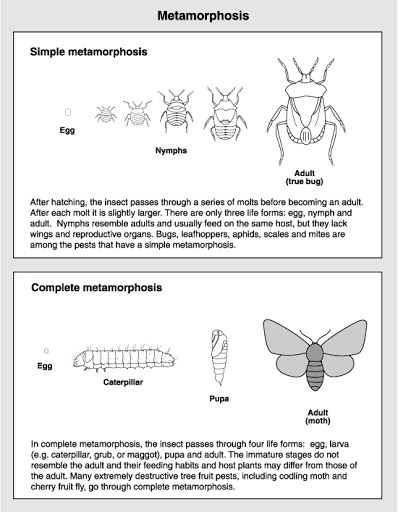 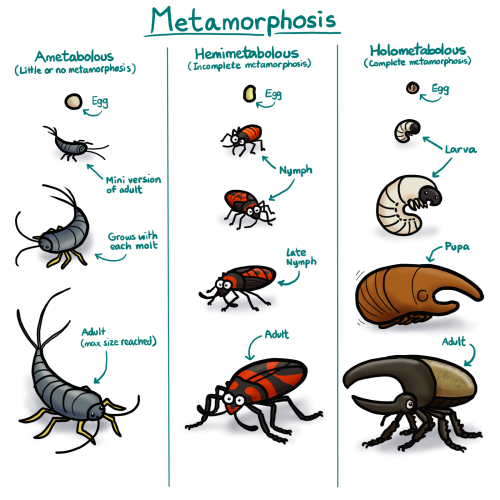 Metamorphosis
Paurametabolous/gradual metamorphosis
Seen in Diptera/Hymenoptera
Seen in Thysanura (lepisma/silver fish
Metamorphosis
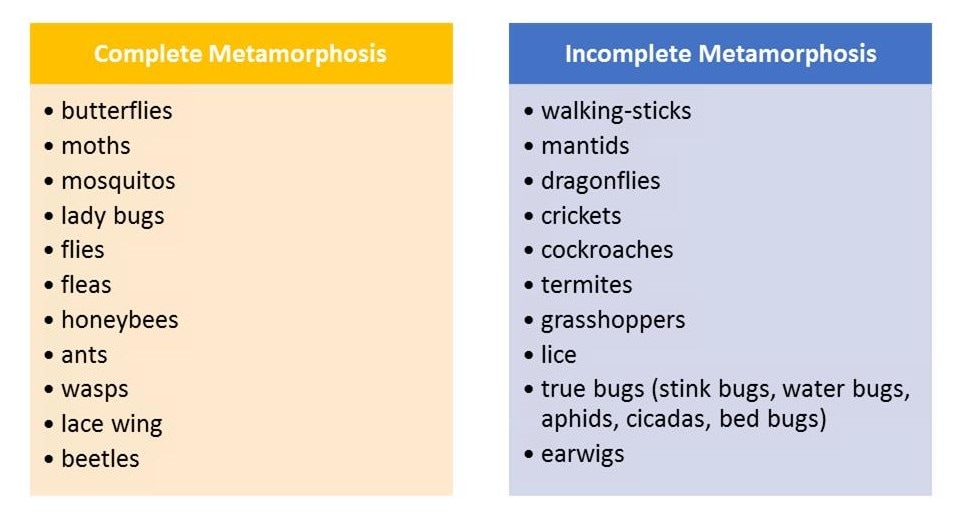 Seen in Diptera/Hymenoptera
Metamorphosis
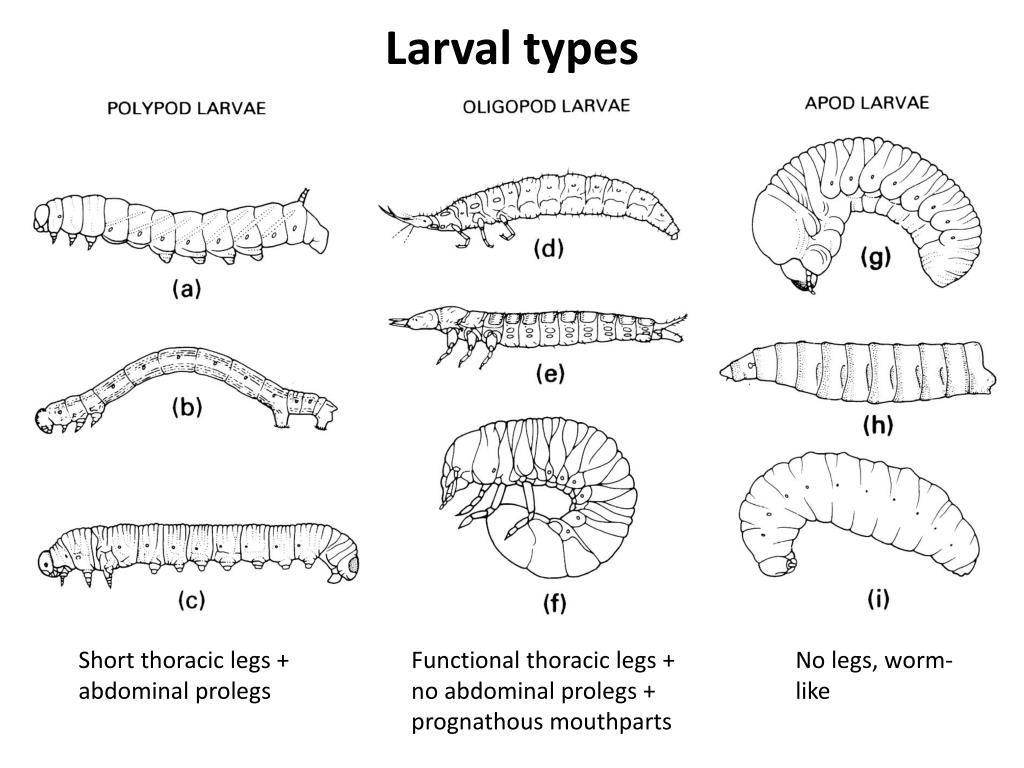 Metamorphosis
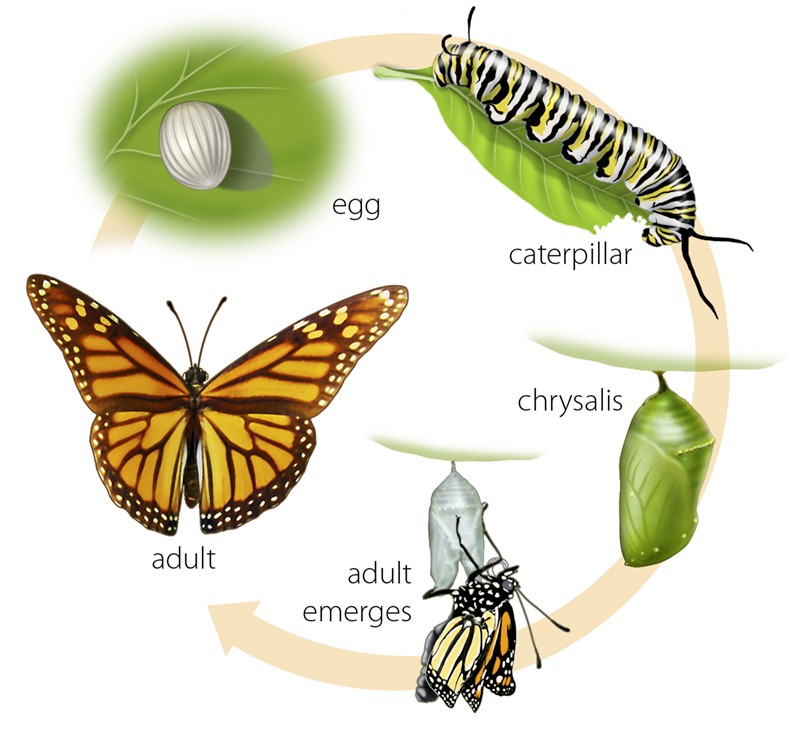 Metamorphosis
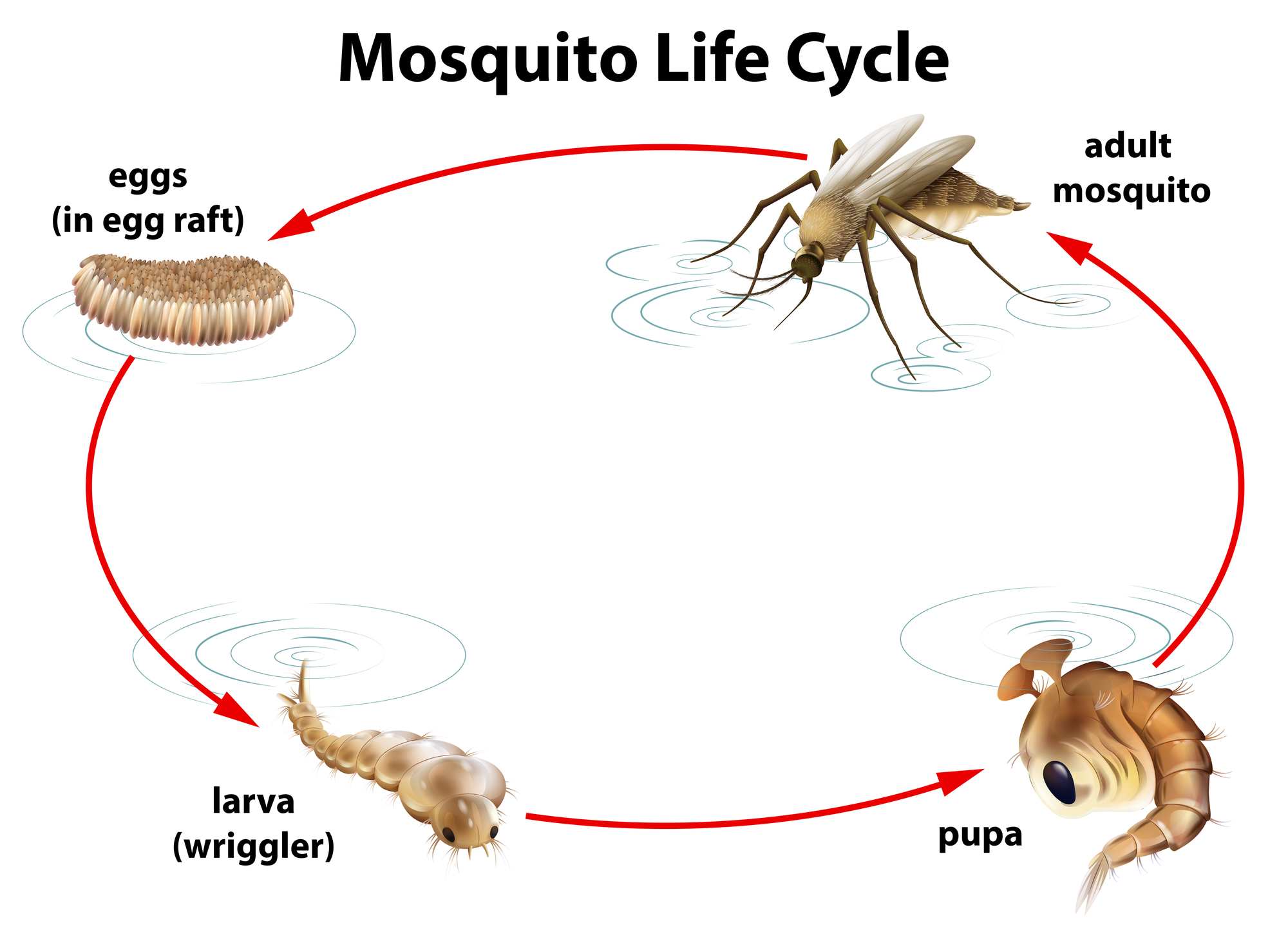 Metamorphosis
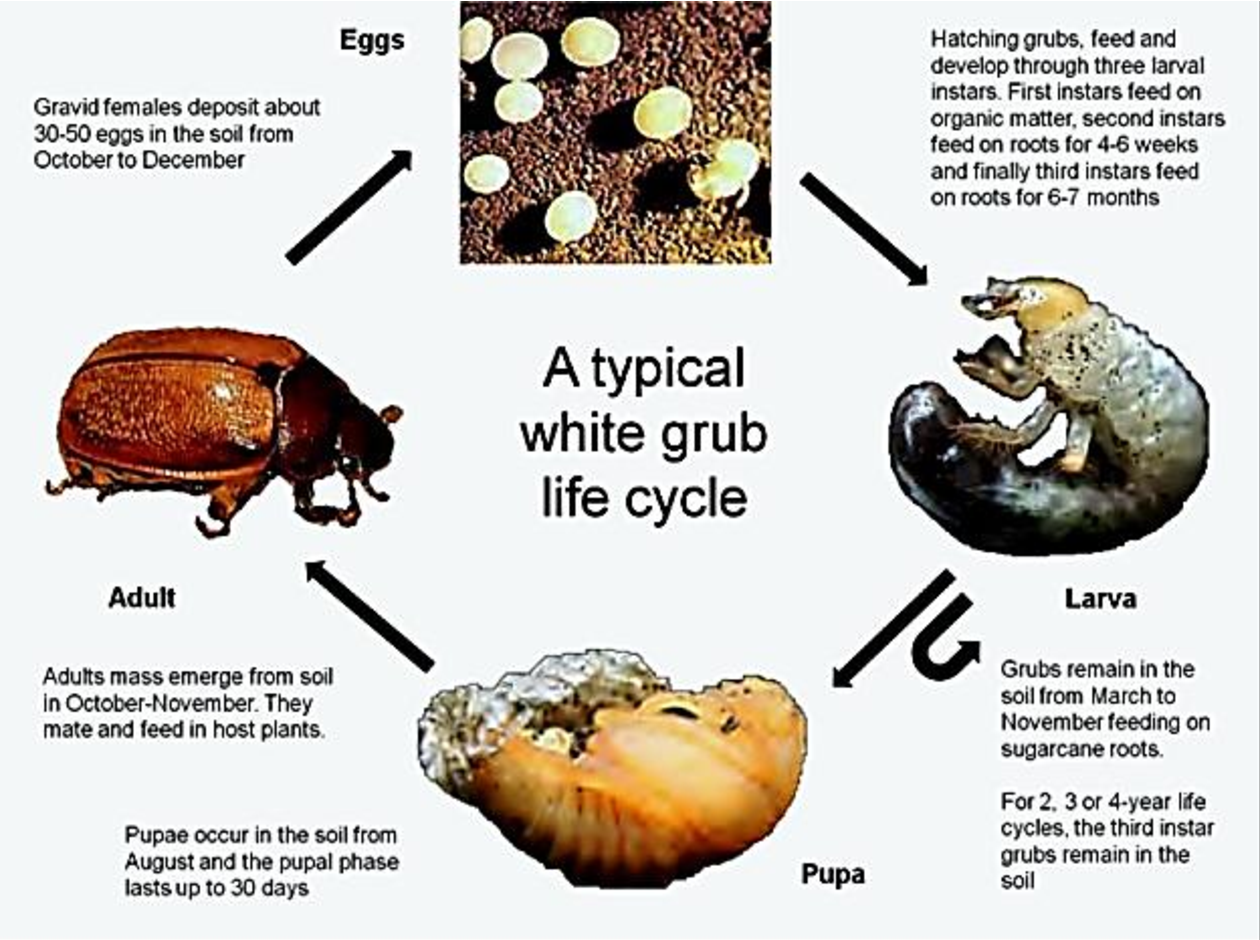 Coleoptera
Metamorphosis
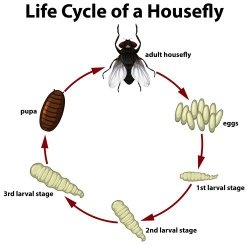 maggots
Pupa
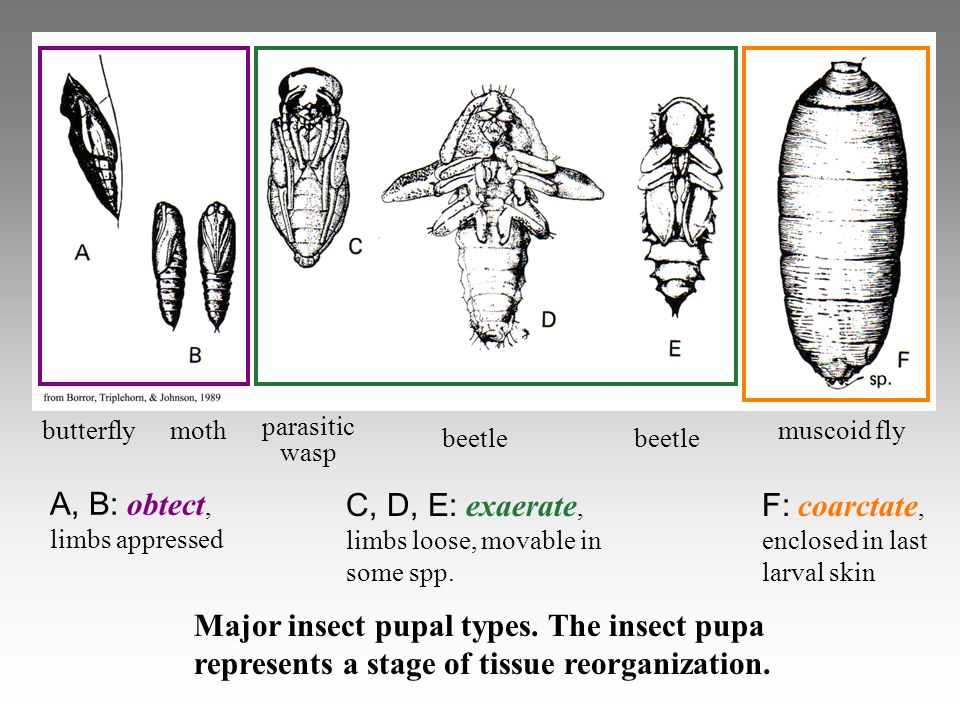 Metamorphosis
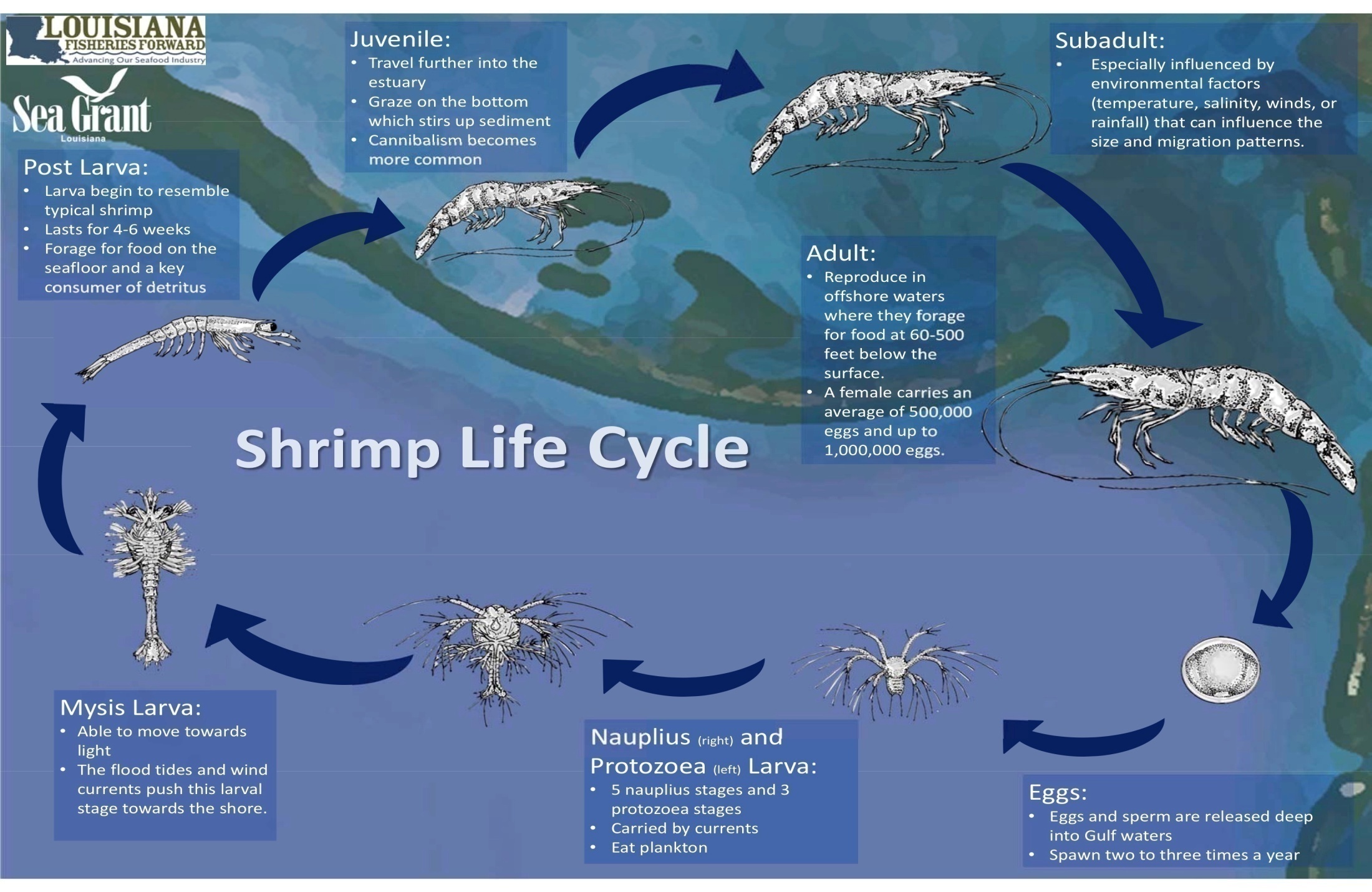 Metamorphosis
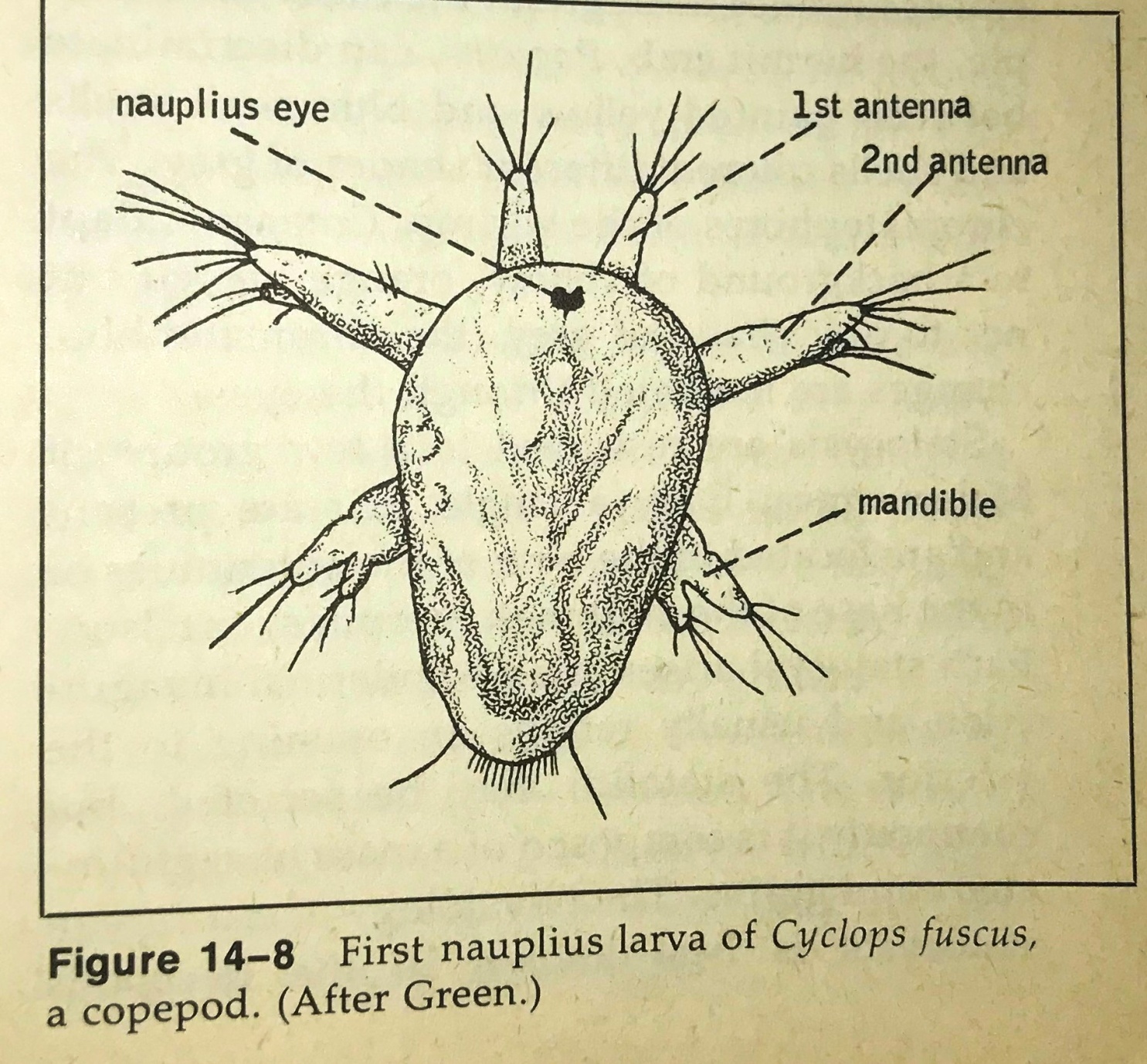 Metamorphosis
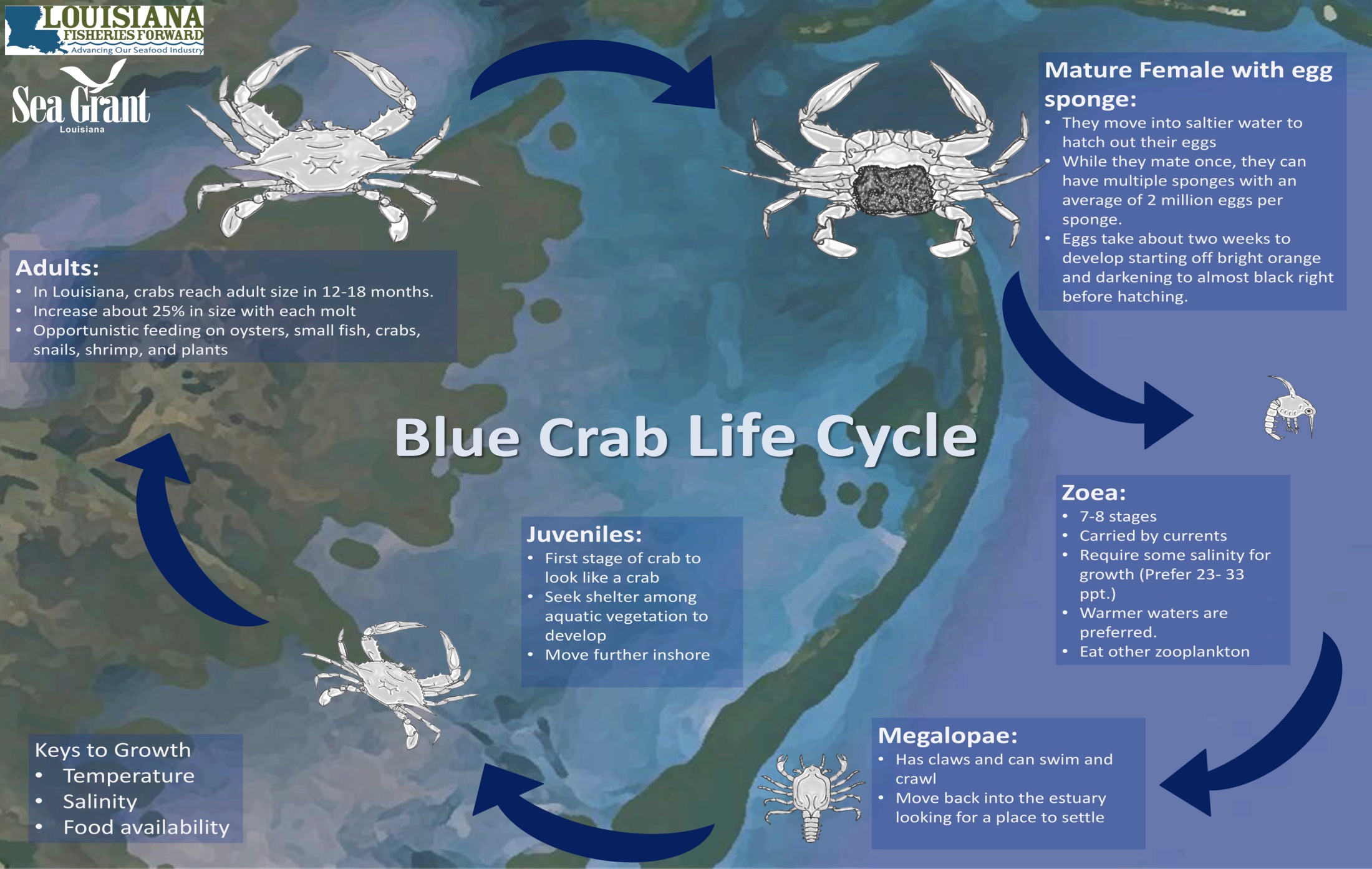 Moulting
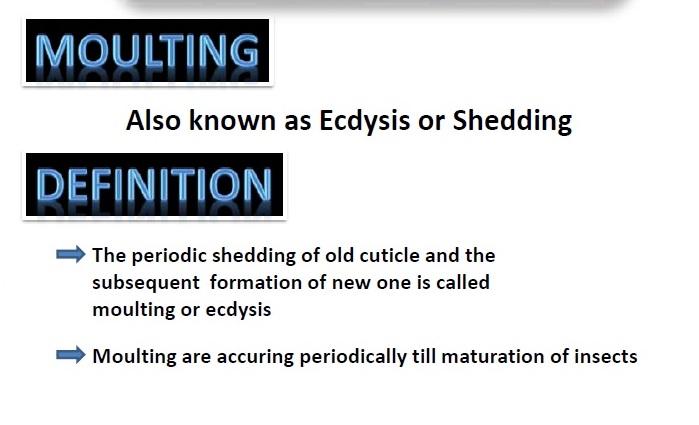 Chitin (C8H13O5N)/N-acetylglucosamine/polysaccharide
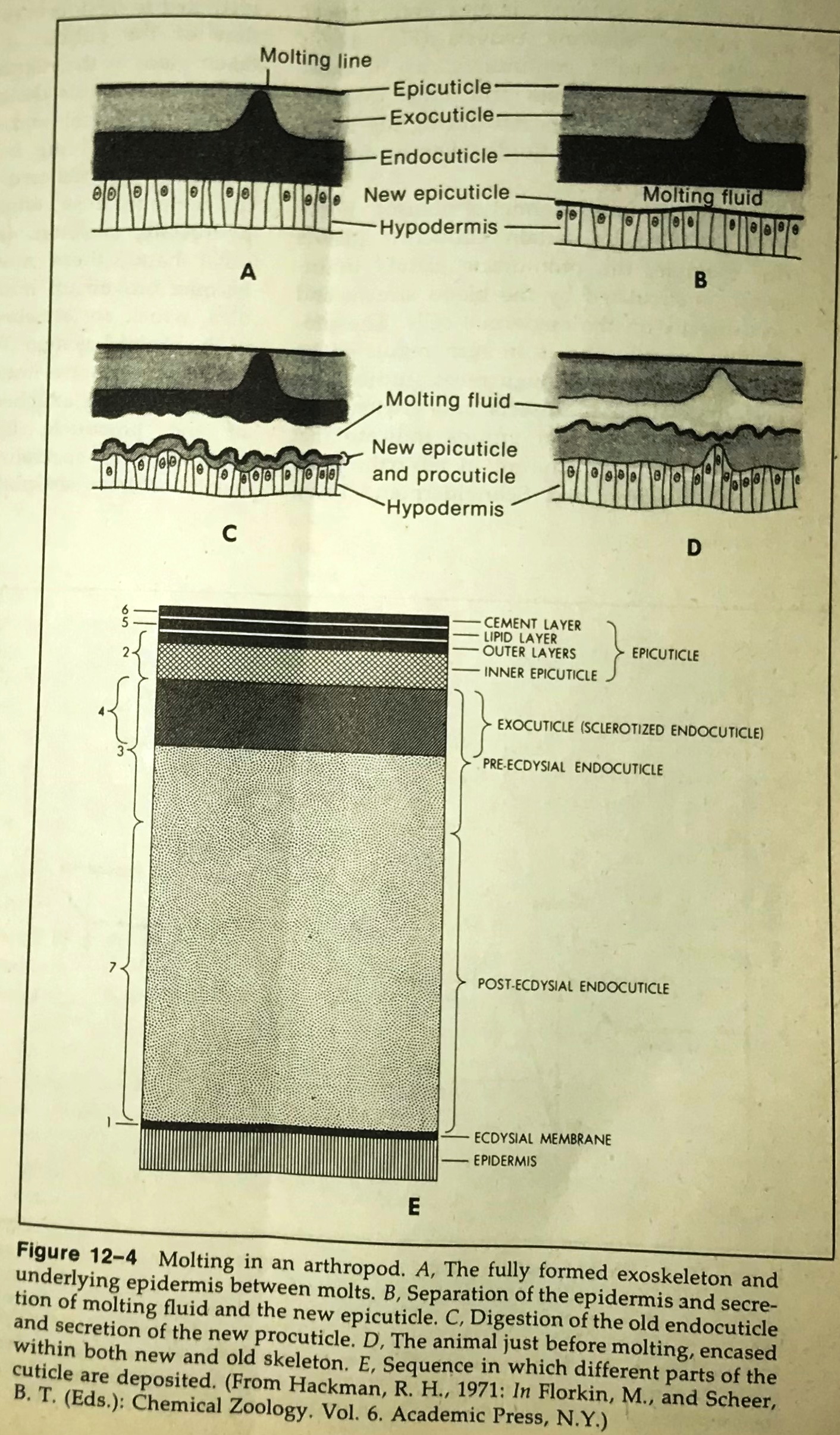 Moulting
Moulting
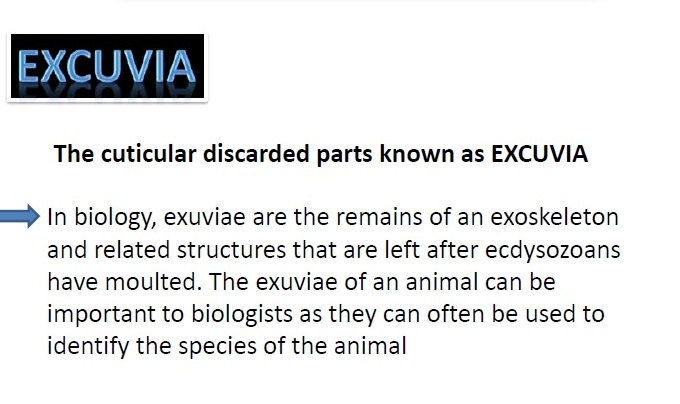 Moulting
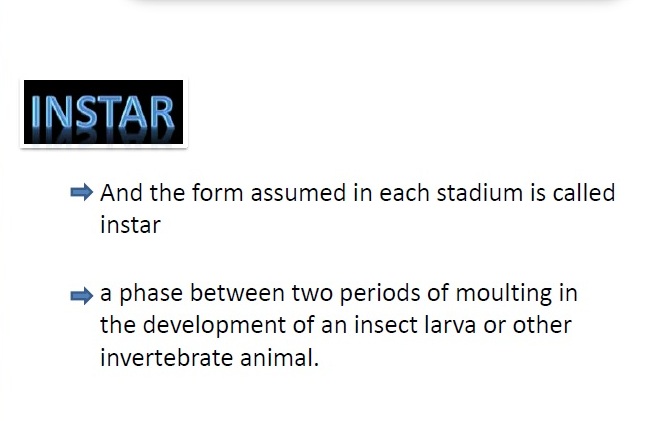 Moulting
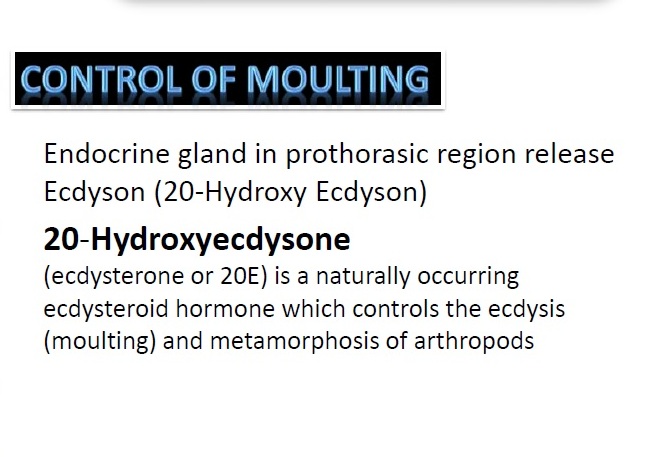 Moulting
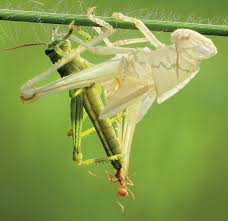 Moulting
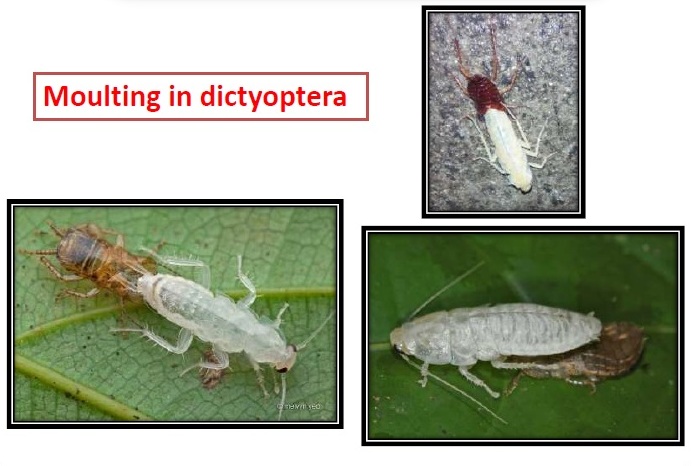 Thank you